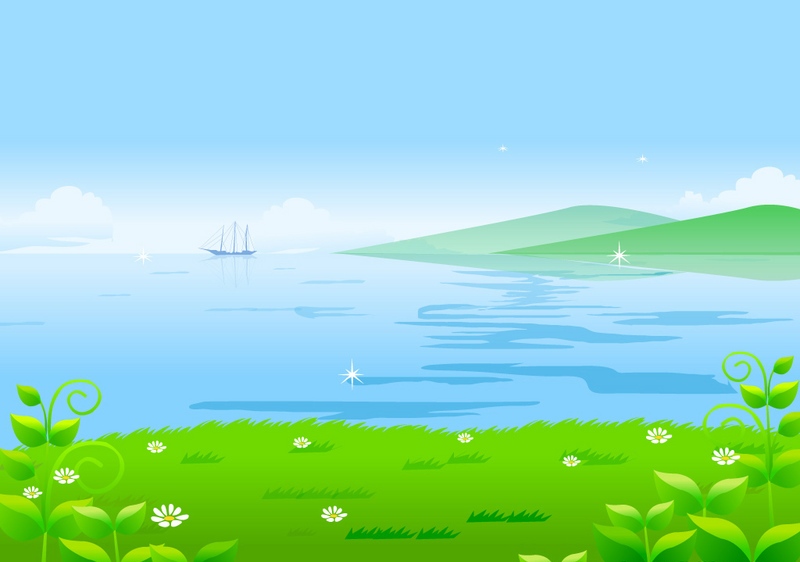 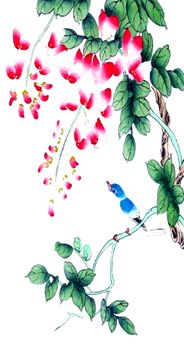 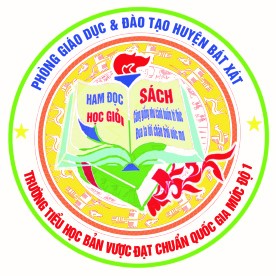 PHÒNG GIÁO DỤC VÀ ĐÀO TẠO BÁT XÁTTRƯỜNG TIỂU HỌC BẢN VƯỢC
TIẾNG VIỆT lớp 2
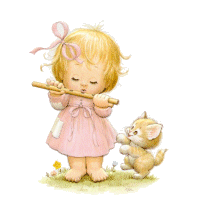 Giáo viên: Trần Thị Thanh
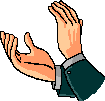 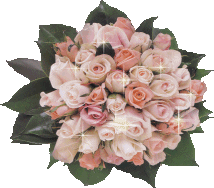 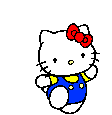 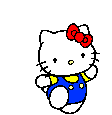 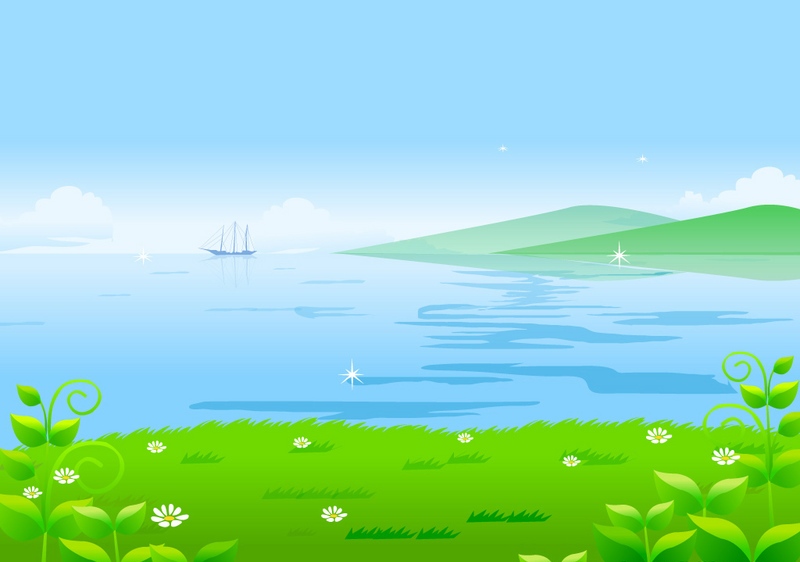 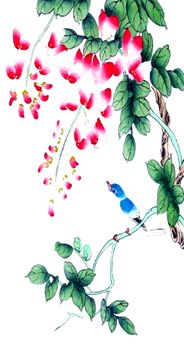 Khởi động
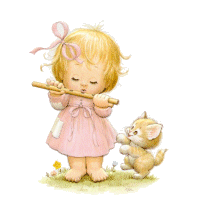 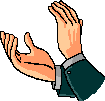 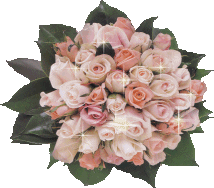 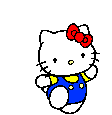 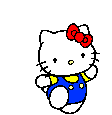 Thứ Ba ngày 8 tháng 3 năm 2022
Tiếng Việt ( Viết)
Bài 19: Cảm ơn anh hà mã ( Tiết 3)
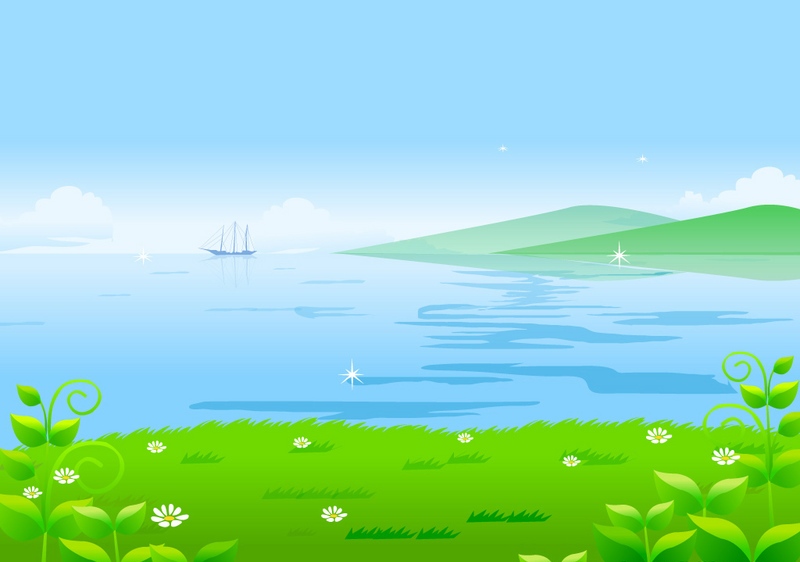 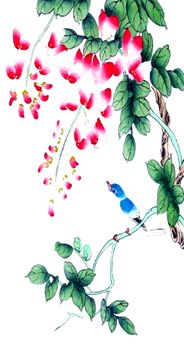 Viết bảng con
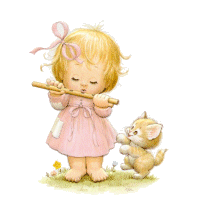 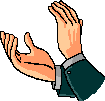 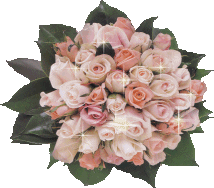 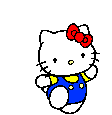 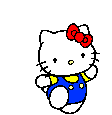 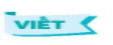 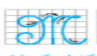 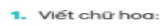 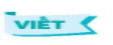 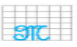 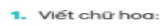 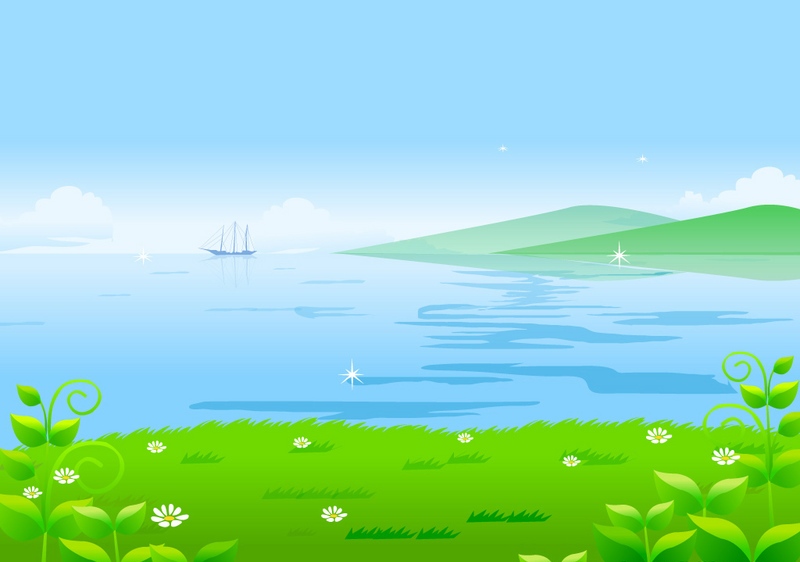 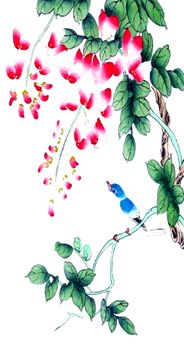 Viết ứng dụng
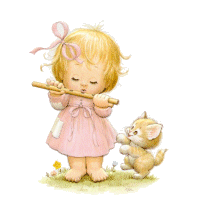 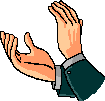 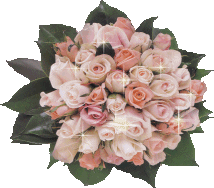 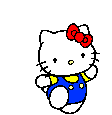 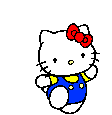 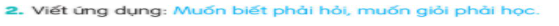 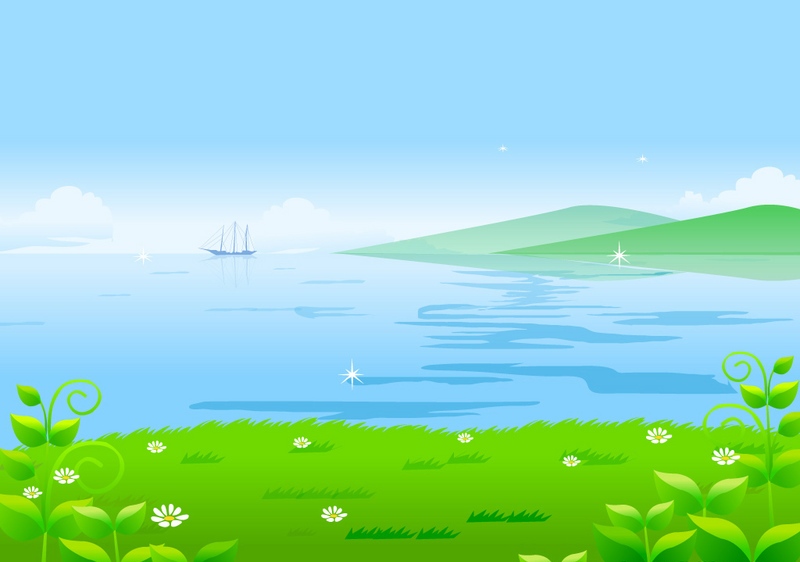 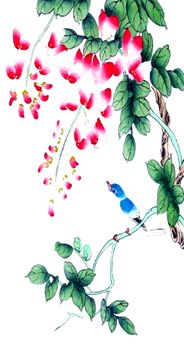 Viết vở
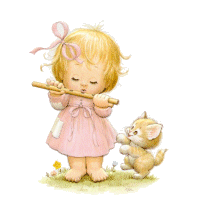 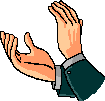 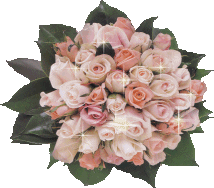 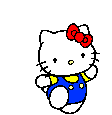 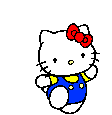 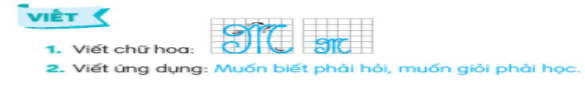 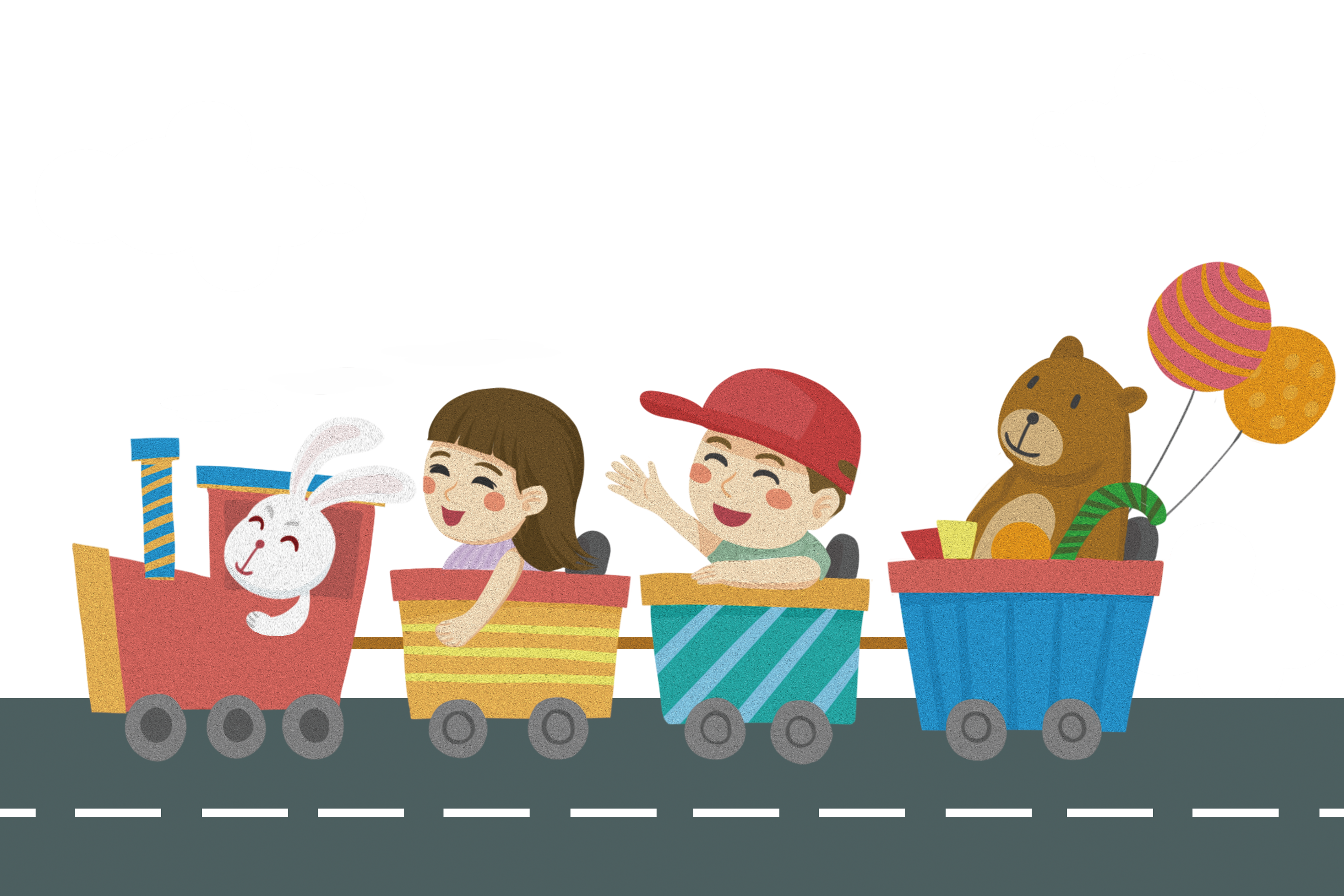 CHÀO TẠM BIỆT